Методика AZT 2015
ООО «Аудатэкс», сентябрь 2015
1
Мировой лидер
АУДАТЭКС – мировой лидер в области разработки многофункциональных решений для оптимизации и автоматизации процессов, связанных с урегулированием автомобильных убытков, восстановительным ремонтом и оценкой стоимости транспортных средств в рамках единого информационного пространства. 
В России АУДАТЭКС представлен с 2003 года. С 2012 года компания оказывает свои услуги в республиках Беларусь и Казахстан, имеет около 6000 Пользователей, услуги компании прошли добровольную сертификацию в государственных и коммерческих организациях. 
На сегодня корпорация Solera, в которую входит компания АУДАТЭКС, представлена более чем в 72 странах, включая большинство стран Европы, Азии, Северной и Южной Америки, и Австралии.
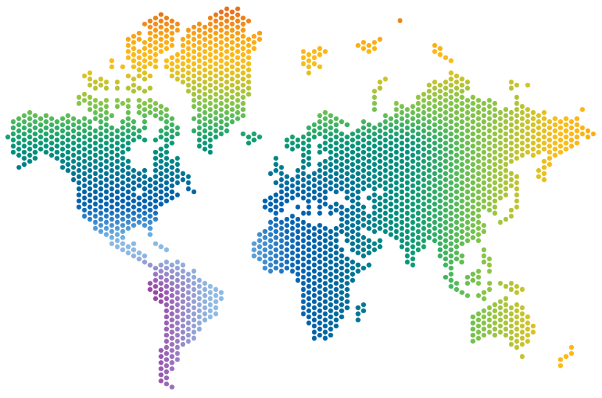 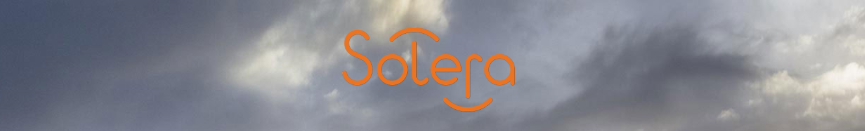 2
Соответствие 152-ФЗ «О персональных данных»
Программное обеспечение АУДАТЭКС для урегулирования автомобильных убытков соответствует 152-ФЗ «О персональных данных» (вступил в силу с 01.09.2015), вносящему запрет трансграничной передачи персональных данных граждан Российской Федерации (завершен процесс переноса серверов из Швейцарии на территорию РФ).
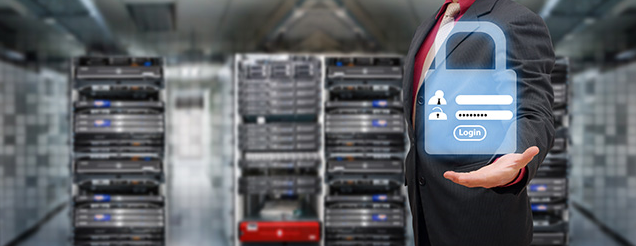 3
Аудатэкс в России
Работа в едином информационном пространстве
С 1 июля 2012 года АУДАТЭКС предоставляет все услуги в режиме on-line. Это позволяет всем участникам автомобильного рынка взаимодействовать в рамках единого информационного пространства, иметь доступ к многочисленным сервисам компании в режиме реального времени.
Сотрудничество с государственными и профессиональными объединениями 
АУДАТЭКС является членом Экспертного Совета Центрального Банка РФ, партнером Российского Союза Автостраховщиков (РСА), стратегическим партнером Ассоциации Российские Автомобильные Дилеры (РОАД), также сотрудничает с Министерством Юстиции РФ, Торгово-Промышленной палатой РФ, Министерством Транспорта РФ.
Соответствие требованиям «Закона об ОСАГО» и «Единой методике по определению размера расходов на восстановительный ремонт в отношении поврежденного транспортного средства»
В рамках сотрудничества с РСА, компанией АУДАТЭКС разработано специализированное программное решение ОСАГО Про, которое позволяет полноценно взаимодействовать всем участникам рынка урегулирования убытков ОСАГО (страховым компаниям, экспертам-техникам и станциям технического обслуживания), в рамках единого информационного поля.
4
Партнеры в России
Более 80 страховых компаний, среди которых:
Ингосстрах, АльфаСтрахование, РЕСО-Гарантия, ВСК, МСК, Allianz, Согласие, Ренессанс, Уралсиб, Югория и др.
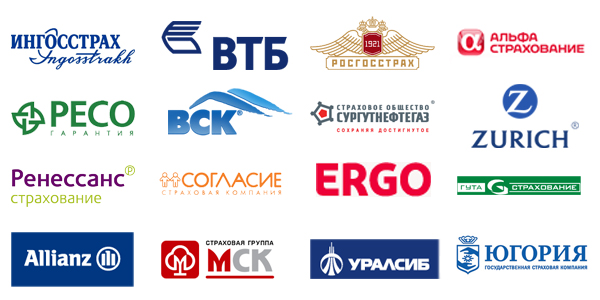 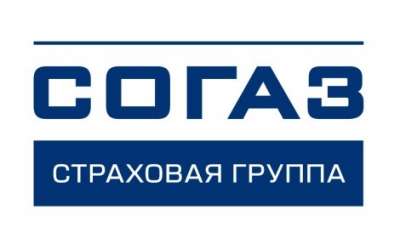 Более 1 200 дилеров и СТОа, среди которых:
ООО «Мэйджор Автосервис», ГК «Независимость», ГК «Автомир», ООО «Рольф», ГК «Дженсер» и др;
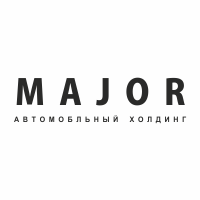 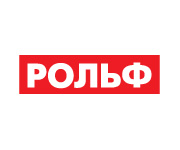 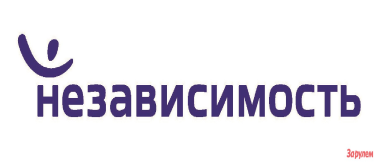 Более 700 независимых экспертиз, среди которых:
РАНЭ, АПЭКС Групп, Сателлит, Малакут Ассистанс и др;
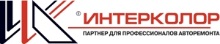 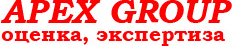 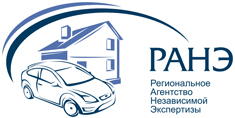 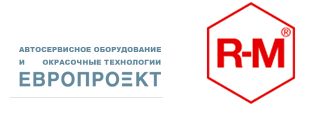 7 поставщиков ЛКМ: Европроект, BASF, PPG и др.
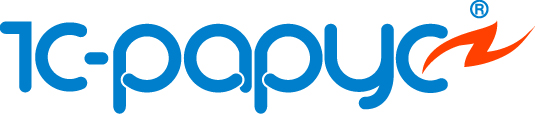 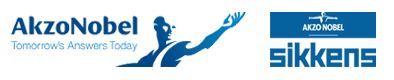 Импортеры, представительства заводов-изготовителей на территории РФ:
LADA, Chevrolet, Renault, KIA, Nissan, Toyota, Ford, Mitsubishi, Suzuki, Peugeot, Volvo, Honda, Geely и др.
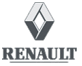 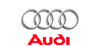 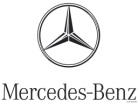 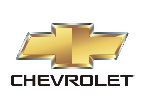 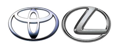 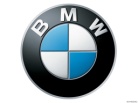 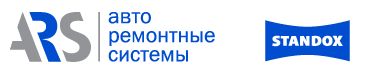 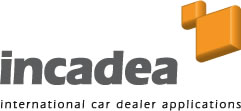 Разработчики ПО и системные интеграторы: 
1С-Рарус, Incadea, EPAM.
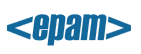 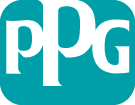 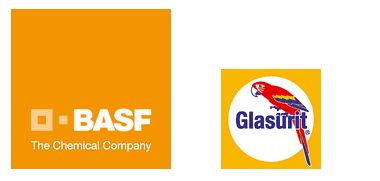 5
База данных Аудатэкс
База данных Аудатэкс – это консолидированный объем информационных данных специально разработанный для потребностей страховщиков, экспертов-техников, станций технического обслуживания, импортеров и заводов-изготовителей.
База данных Аудатэкс содержит официальные нормативы трудоемкостей работ по марке LADA в рамках сотрудничества с ОАО «АвтоВАЗ»
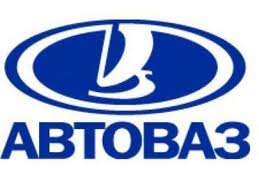 6
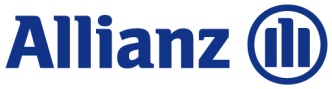 Что такое AZT?
AZT Automotive GmbH
AZT Automotive GmbH, Allianz Center for Technology 
Центр по исследованию автомобильной техники и предотвращения рисков, доверенный партнер в автомобильной индустрии.

Компания основана в 1971 году

Основными направлениями исследований являются:
 Уменьшение тяжести повреждений при ДТП 
 Сокращение несчастных случаев на дороге.
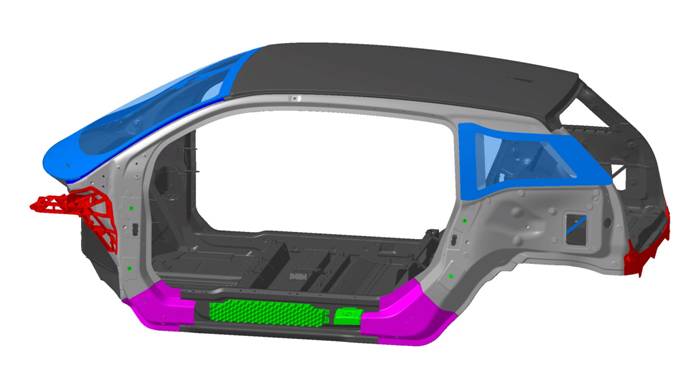 Так же AZT проводят исследования:

Технологий ремонта ТС
Стоимостей ремонта
Причин возникновения ДТП
Конструкции ТС
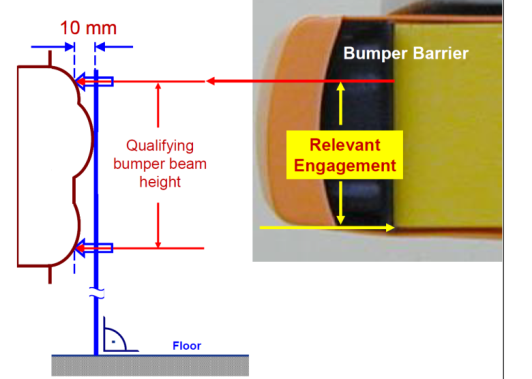 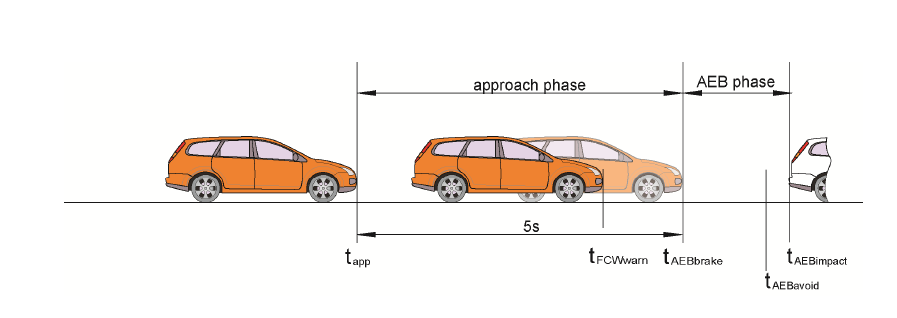 7
Как производить ремонт?
Изначально:
8
Как производить ремонт?
1. Отремонтировать деталь
2. Обработать шпатлевкой
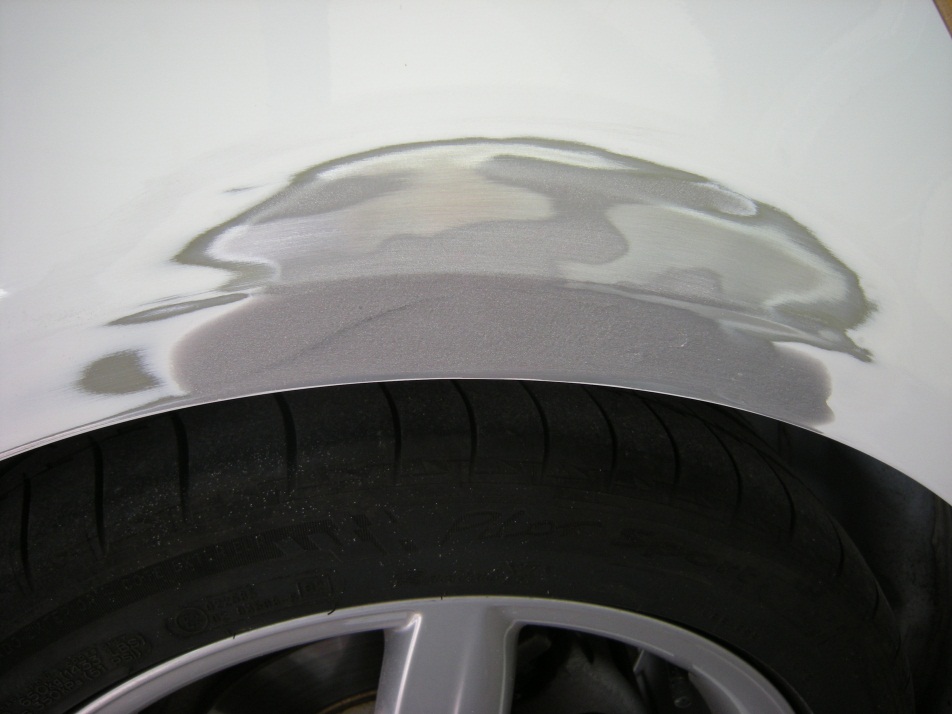 3. Загрунтовать
4. Окрасить базой и покрыть лаком
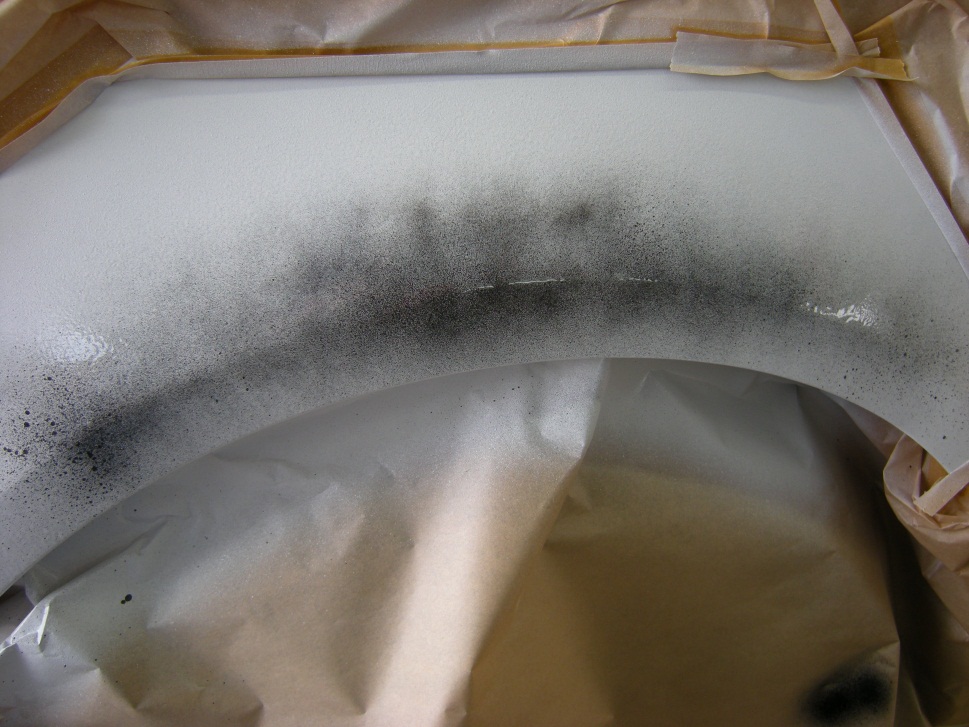 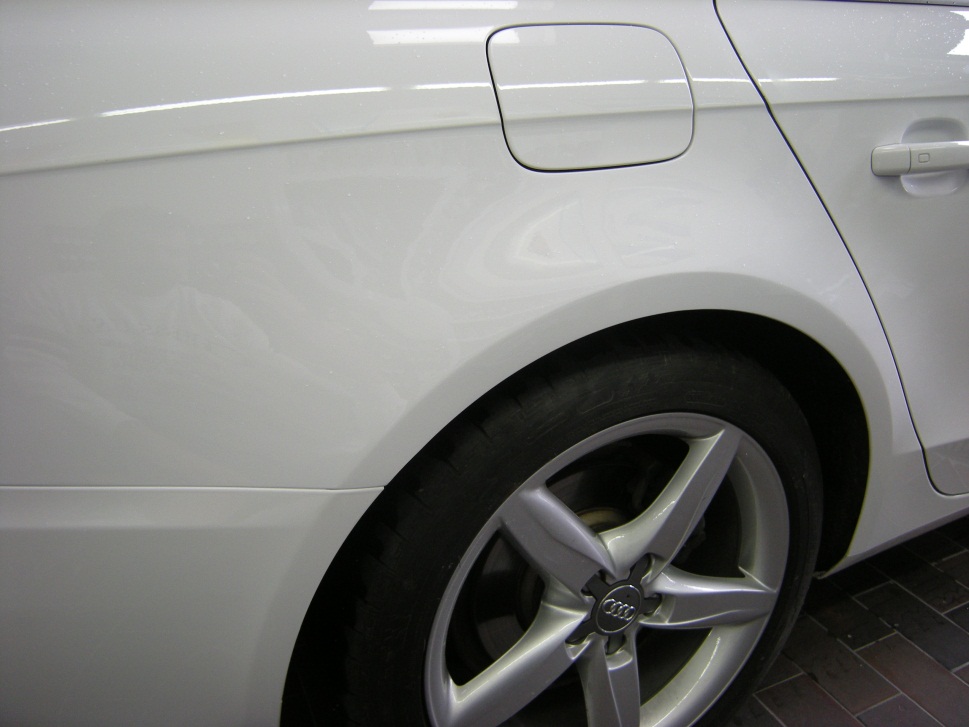 9
Откуда берутся данные?
Как мы можем это получить:
Что необходимо:
Результат:
Данные площадей деталей
Путем измерения площадей окрашиваемых деталей
Получены данные в ДМ² по площадям каждой окрашиваемой детали
Лакокрасочные и расходные материалы
Путем взвешивания, подсчета и измерения необходимых ЛКМ и компонентов
Разработаны коэффициенты для различных типов ЛКП, разработана методика расчета расхода ЛКМ
Нормы времени на работы
Проведение измерений, анализ последовательности выполненных операций, разработка коэффициентов
Разработаны нормы для окраски каждой детали
10
Данные площадей деталей
Линии разреза
1 ДМ²
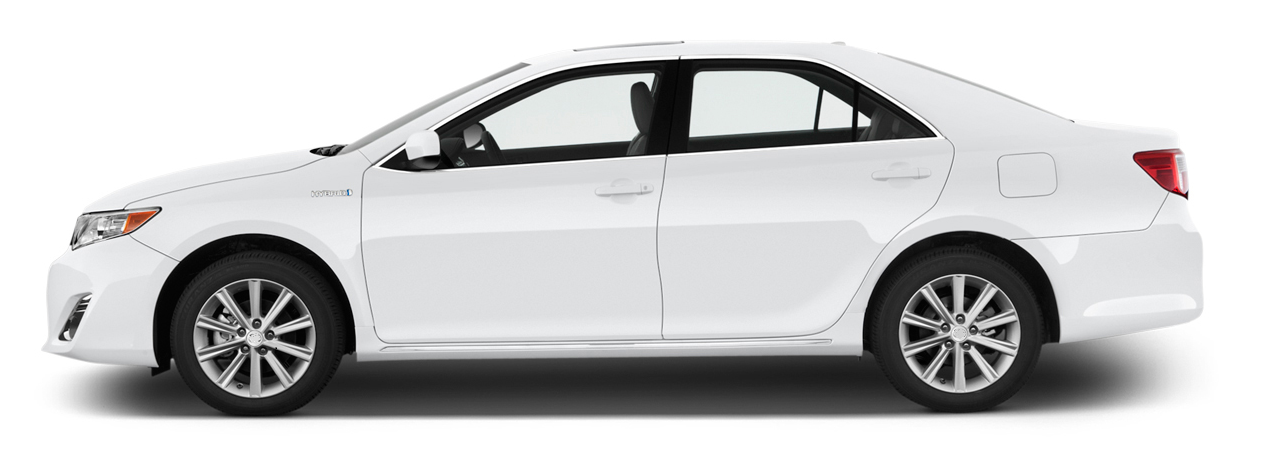 Метал
Алюминий
Верхняя часть
Пластик
Нижняя часть
Данные по площадям передаются автопроизводителем, или измеряются специалистами AZT у дилера.
Учитываются следующие критерии:
Материал (алюминий, метал, пластик, и т.д.)
Тип монтажа (прикрученные, приваренные, приклеенные, и т.д.)
Зонирование (деталь целиком, верхняя часть, нижняя часть)
Площадь поверхности
Проверка наличия линий разреза
11
ЛКМ: структура 2х-слойного покрытия
Лакокрасочные материалы: структура 2х-слойного покрытия
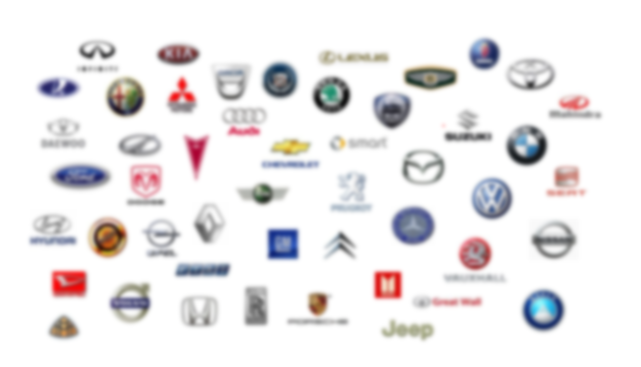 Лак (Clear Coat)
База(Base Coat)
Наполнитель (HS Filler)
Грунтовка (Edge Primer)
Металлическая деталь
12
Подготовка данных по стоимости ЛКМ
Основные этапы:
*- Данные содержат стоимости лаков, базы, наполнителя, грунтовки, укрывочных материалов и др.
13
Определение расхода ЛКМ
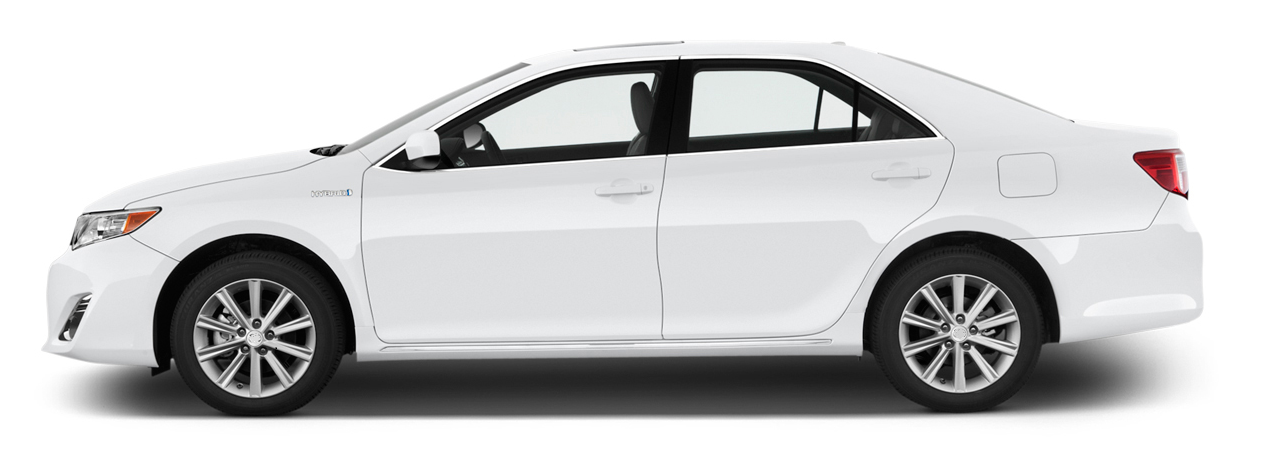 Метал
Алюминий
Пластик
Коэффициенты ЛКМ для различных этапов окраски:
I      Новая деталь
II     Поверхность
III    Ремонт до 50% 
IV    Ремонт свыше 50%
Метал
Размер поверхности детали в дм²
Дверь по этапу II  3760 руб.
Дверь по этапу III 4560 руб.
K1R,K1N,K1G  Новые детали
K2                     Поверхность
K3                     Ремонт до 15%
Пластик
Для информации: В итоговую стоимость расчёта уже включены данные по стоимостям остатков краски в инструменте. Вам не нужно их учитывать при подготовке индивидуального индекса.
14
Нормативы рабочего времени
Определение последовательности работ:
Определение временных составляющих:
Подготовка к окраске:
Обработка поверхности:
Перемещение ТС 
Подготовка к работе
Укрытие деталей
Просушка между слоями
Чистовая обработка
Колеровка
Выкрас тестового образца
Очистка (многократно)
Укрытие (многократно)
Шлифование (многократно)
Полировка
Нанесение наполнителя
Грунтование
Нанесение базы/лака
И т.д.
Степень окраски металлических деталей IM, IE, II, III, IV.
Степень окраски пластиковых деталей K1R, K1N, K1G, K2, K3
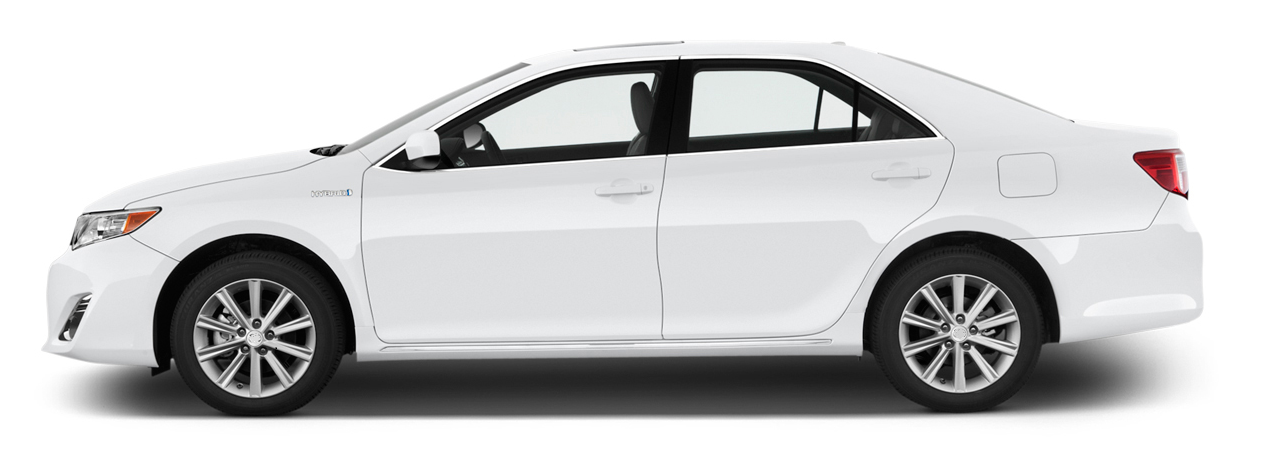 I      Новая деталь
II     Поверхность
III    Ремонт до 50% 
IV    Ремонт свыше 50%
Метал
Размер поверхности детали в дм²
Дверь по этапу II  0,8 н/ч
Дверь по этапу III 1,7 н/ч
K1R,K1N,K1G  Новые детали
K2                     Поверхность
K3                     Ремонт до 15%
Пластик
15
Индекс AZT
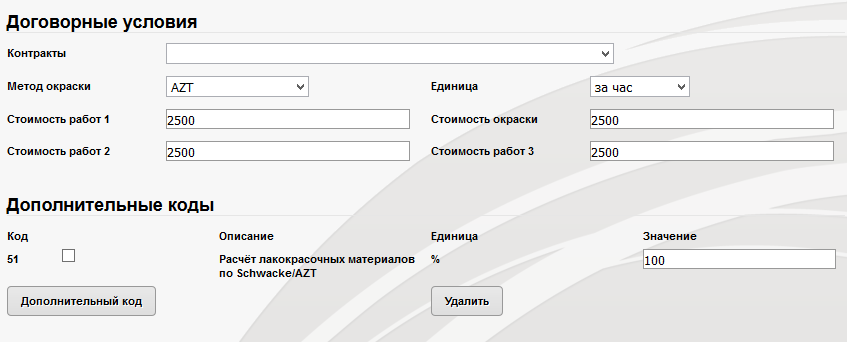 100% индекс означает расчет по рекомендованным ценам поставщиков ЛКМ.
В зависимости от договорных условий между партнерами индекс может быть изменен.
Размер индивидуального индекса рассчитывается по следующей формуле:

                                                             Фактические затраты материала при ремонте x 100 
Индивидуальный индекс = 
					  Стоимость материалов, рассчитанная по методике AZT
16
Результаты расчета
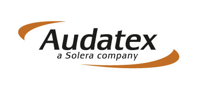 AudaPad Web
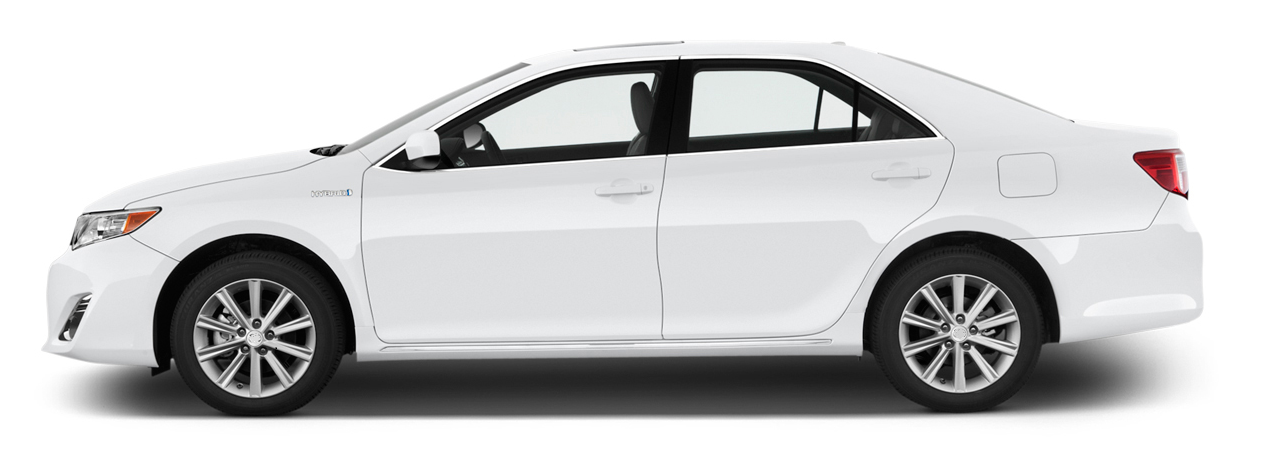 Подготовка
(учитывается однократно)
Окраска детали
(учитывается для каждой детали)
Время
Материал
Материал
Время
1,7 ч.
4560 руб.
1,7 ч.
1800 руб.
Итого (часы): 3,4 X 2500 руб. = 8500 руб.
Итого (ЛКМ):                              = 6360 руб.
					    = 14860 руб.
17
Спасибо за внимание!
Казаченко Александр    +7(985)773 7614
Alexandr.Kazachenko@audatex.ru
18